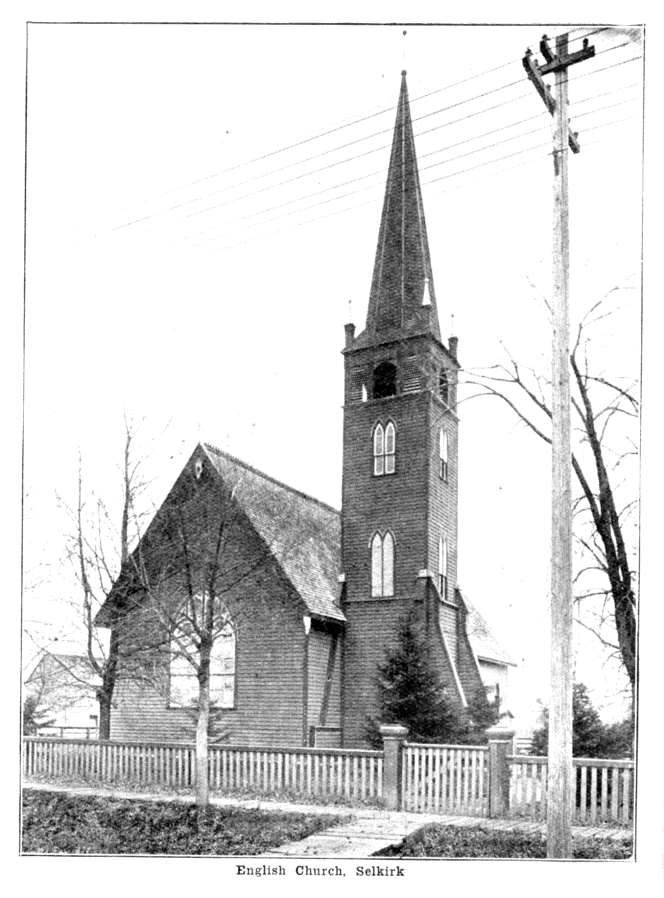 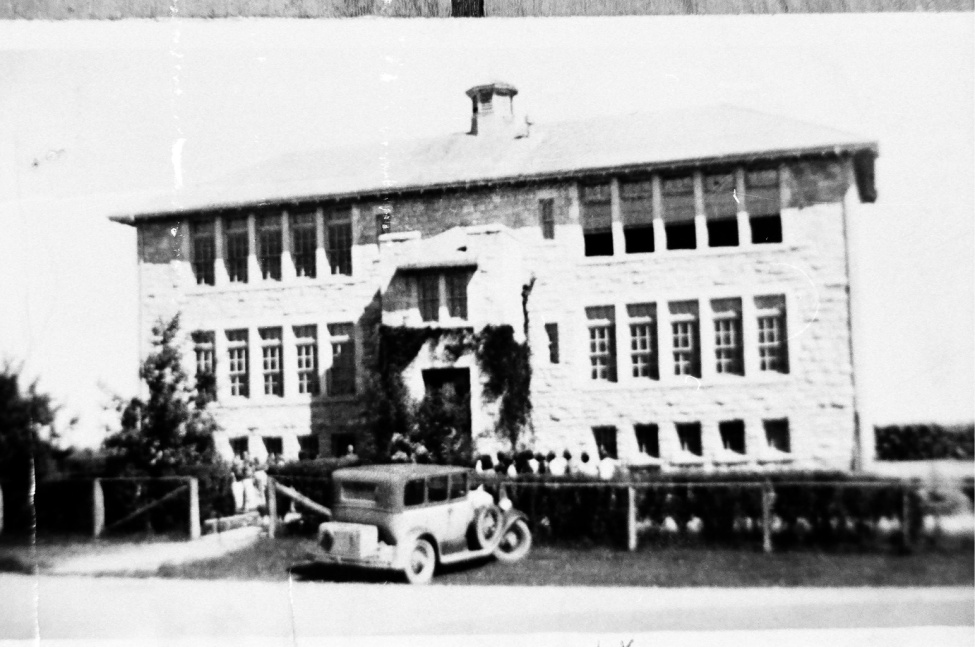 Churches and Schools
[Speaker Notes: 1913 English Church in Selkirk; the old Happy Thought School]
Colonial Times, 1825-1870
The First Churches
Missionaries and the Hudson Bay Company

Anglicans
William Cockran, 1825
St. Andrews On-the-Red
St. Peters

Presbyterians
John Black, 1851
Episcopacy issue
“The Meeting House”
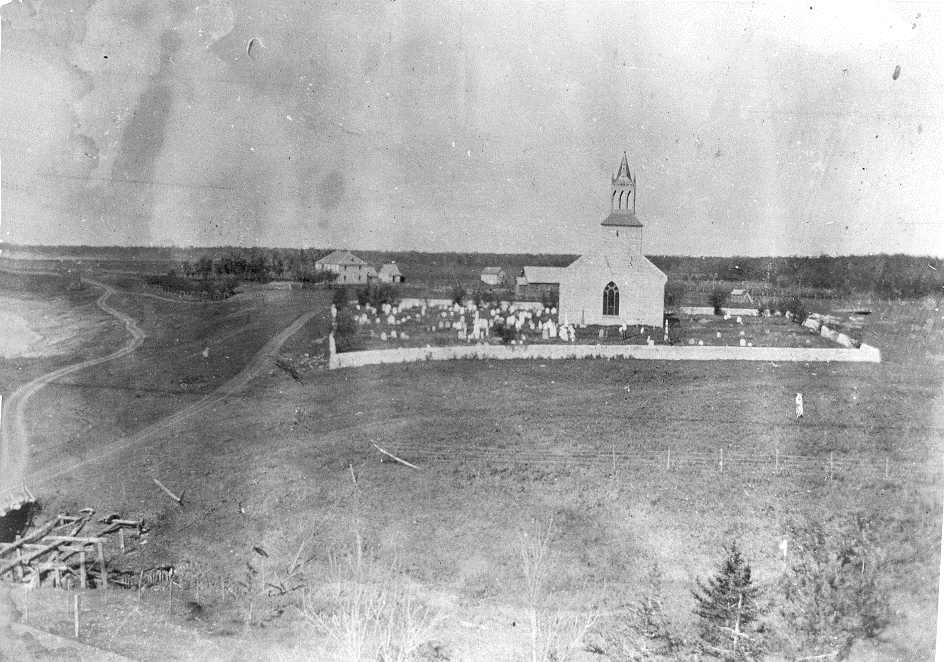 [Speaker Notes: St. Andrews On-the-Red, c. 1912]
The First Schools
St. Andrews Rectory School

St. Peters settlement school

Presbyterian school
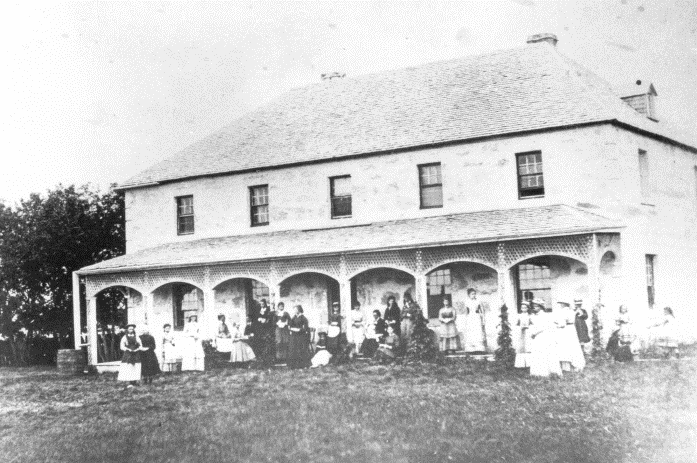 [Speaker Notes: Pictured: St. Andrews Rectory, 1880s]
The First Schools (cont.)
Miss Matilda Davis’s Oakfield school for girls
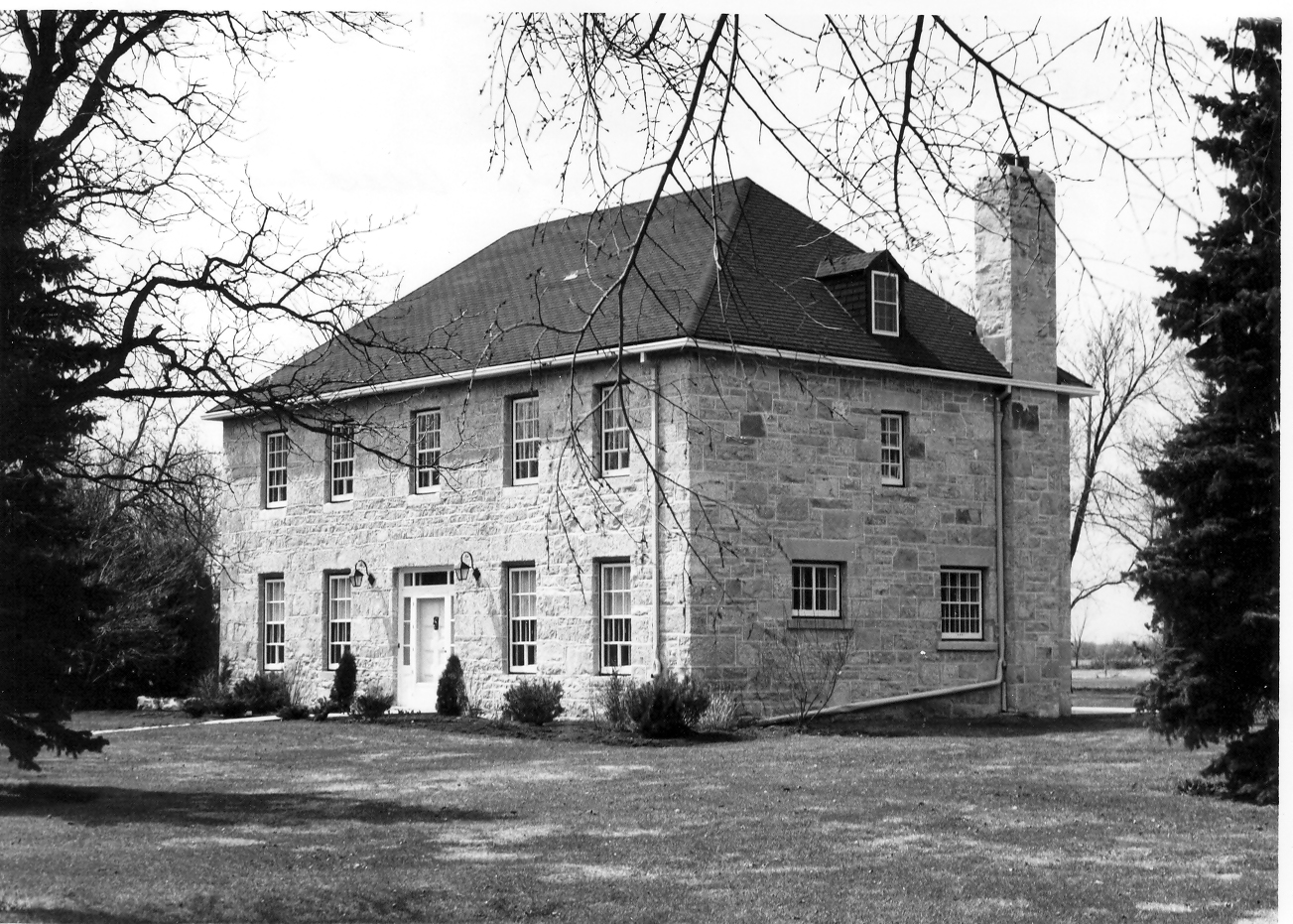 [Speaker Notes: 1970 image of the school building from 1858]
Churches and Schools in a New Province
New Churches
Population growth ended Anglican-Presbyterian era
Lutherans, Methodists, Pentecostals, Plymouth Brethren
Notre Dame Parish (1874)
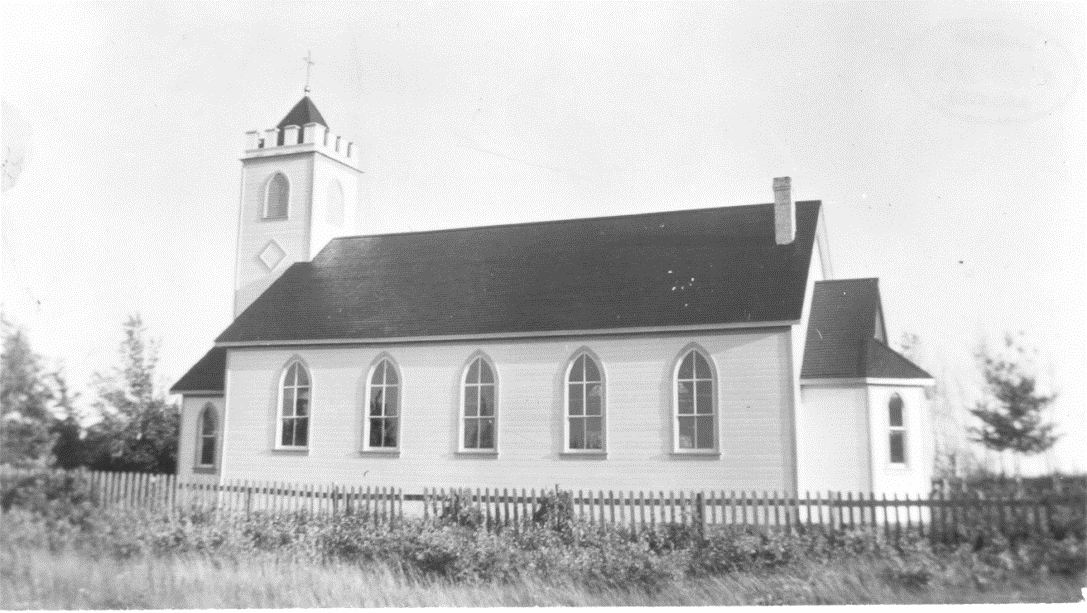 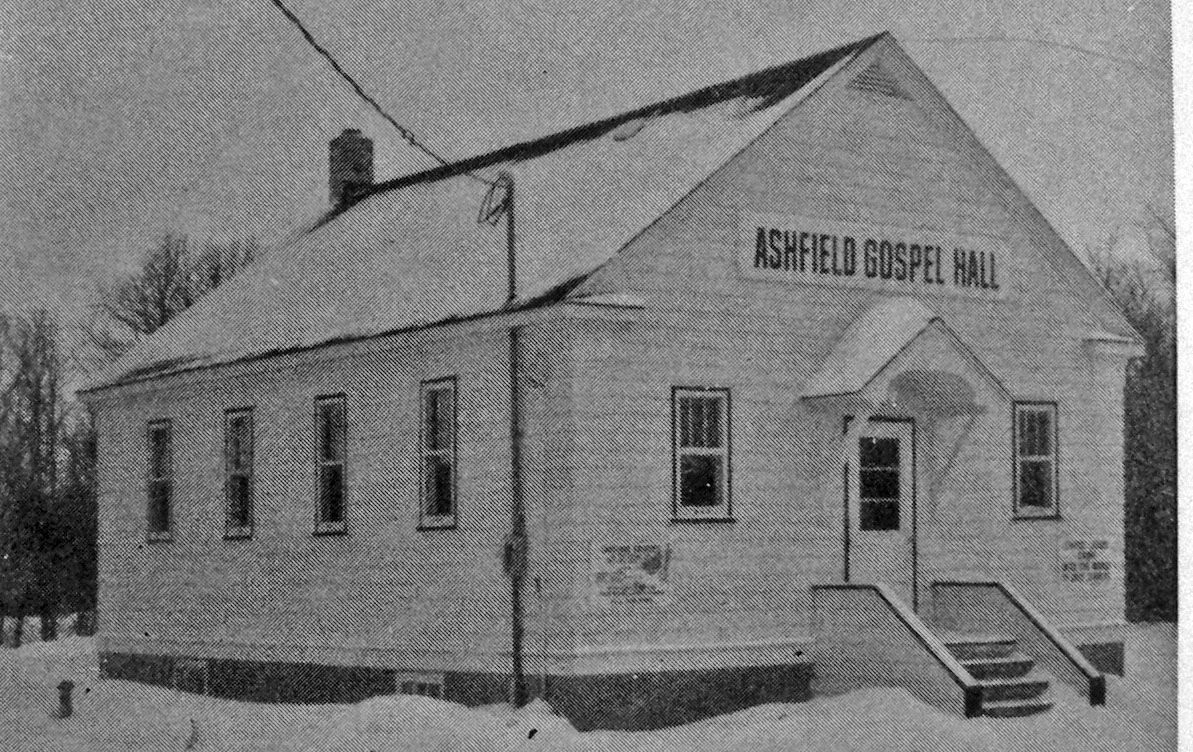 [Speaker Notes: Trinity Lutheran Church, Thalberg; Ashfield Gospel Hall]
New Immigration
Eastern Europeans

The Public School Act

Compulsory school attendance in 1916
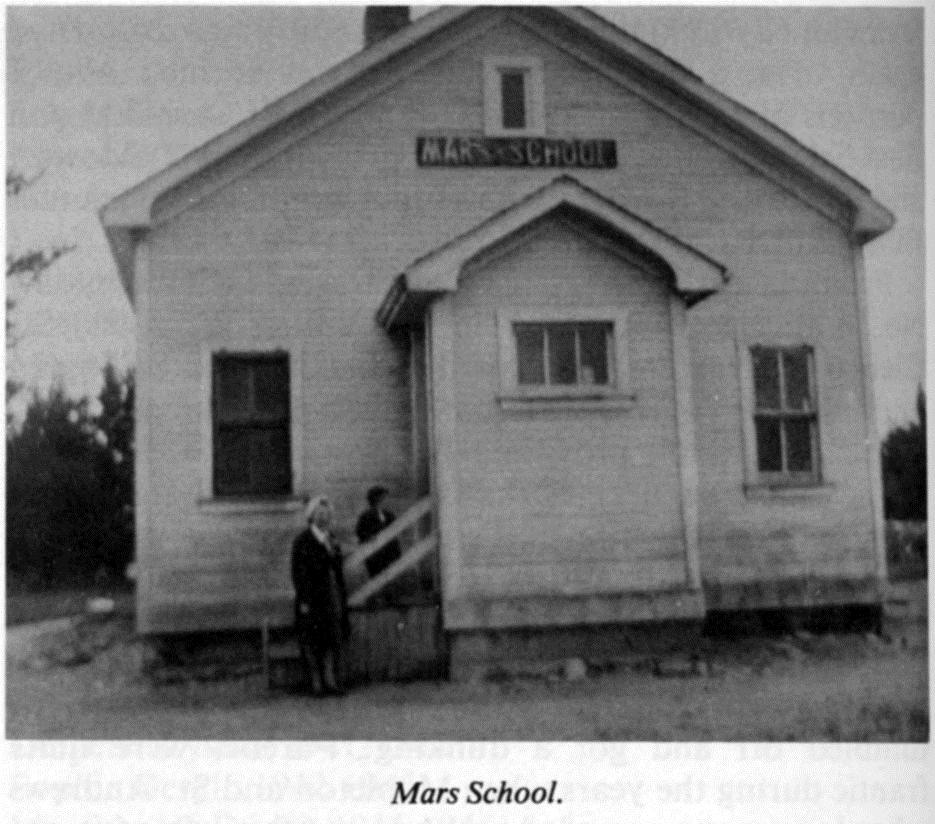 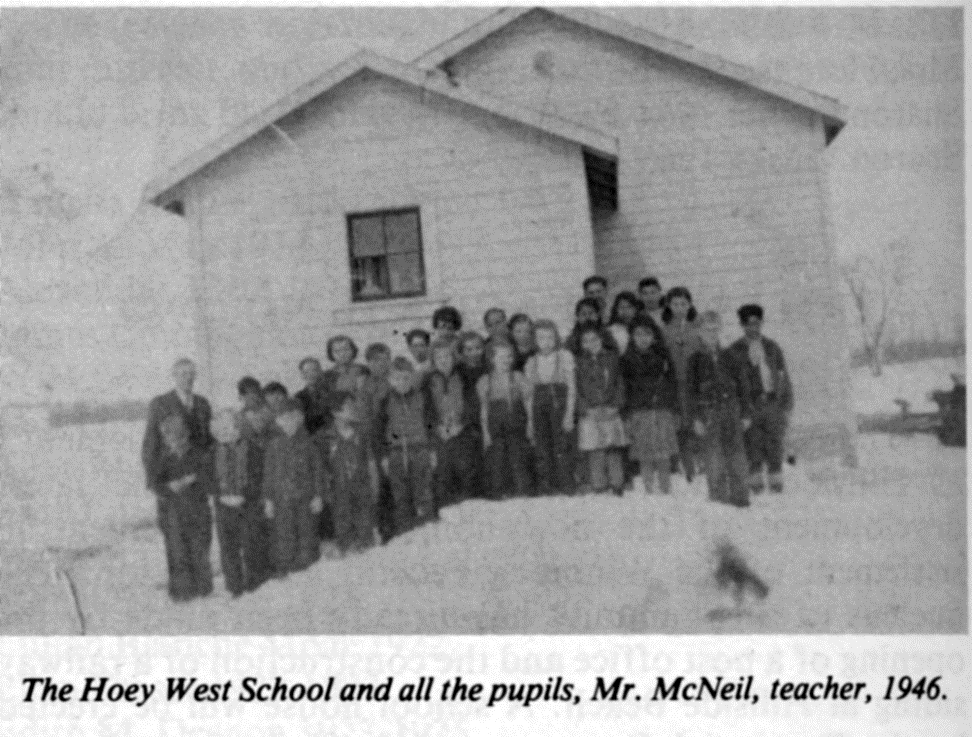 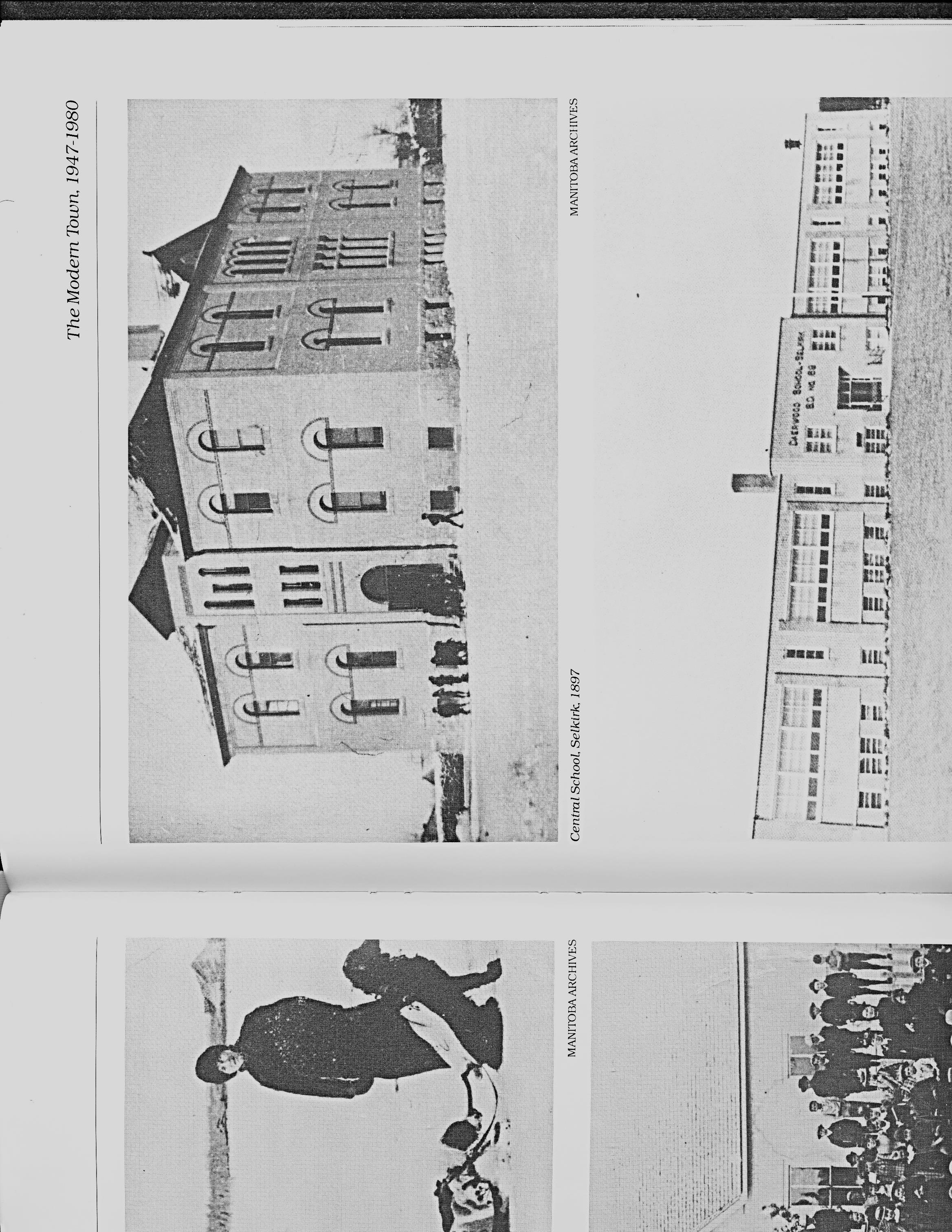 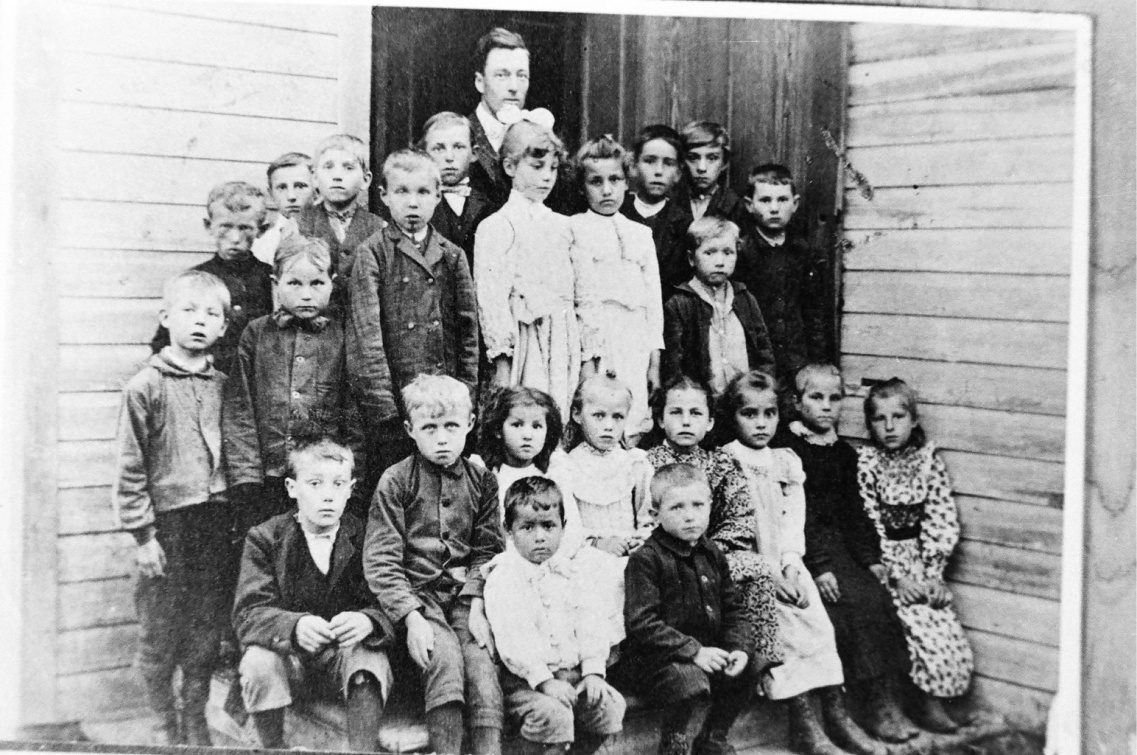 [Speaker Notes: Era of one room schoolhouses. Top left: Mars School west of Libau in 1914. Top right: Hoey West School and pupils with teacher Mr. McNeil, 1946. Bottom left: class of Donald School. Bottom right: Central School, Selkirk, 1897.]
Modernist Theologians
Modernism = the Bible has myths and errors
Darwinism = evolutionism
The Social Gospel = save society instead of souls
[Speaker Notes: Movements promoted by influential theologians that changed churches’ mentalities]
The United Church, 1925
United Canada’s Methodists, Presbyterians, and Congregationalists

One third of Presbyterian churches stayed out
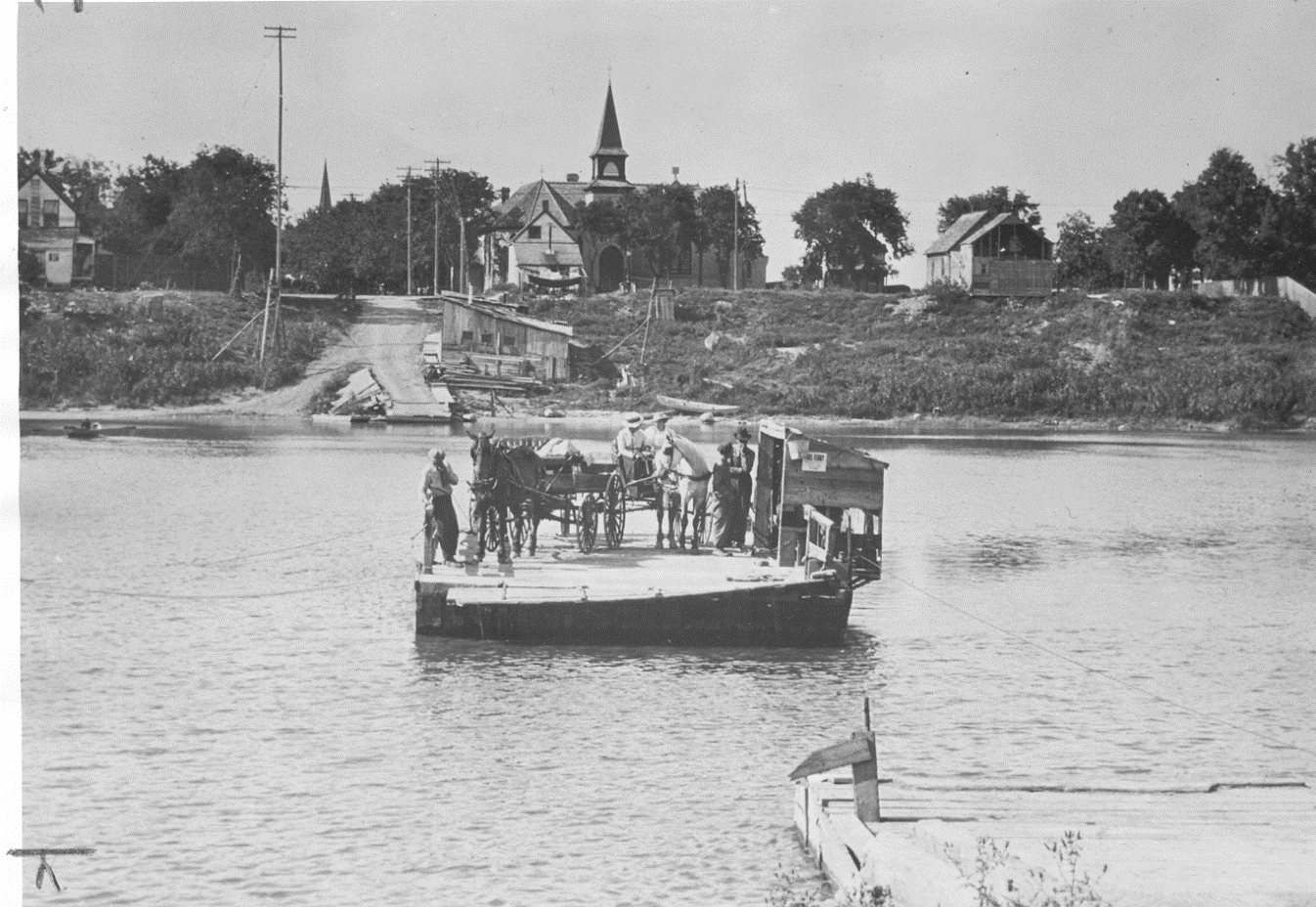 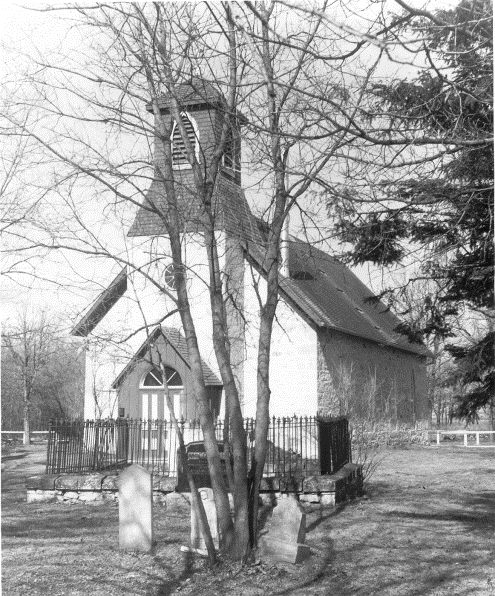 [Speaker Notes: Left: Little Britain United Church in 1970 (built in 1860s). Right: Knox Presbyterian with a ferry out front. Little Britain joined the UC, Knox stayed out.]
Socialism
Social Gospel Progressivism

The Great Depression
Society from Church to School
Premier Duff Roblin (1958-1967)
“Red Tory”

Views on education

Baby Boomers and theneed for more schools
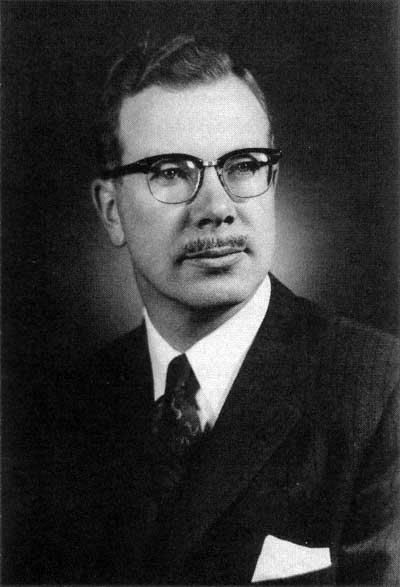 Roblin’s School Reforms
Public high schools

Consolidated schools into districts centred on new public high schools 

Introduced school bus program

The school as the centre of society; decline of church influence
Post-War Churches
Ecumenism and non-denominational churches

Population growth
Grace Baptist Church, Selkirk
Selkirk Mennonite Brethren

Summary: The centre of society shifted from churches to schools.